Tema 1: Límites y continuidad
Matemáticas II
Cédric M. Campos
Universidad Rey Juan Carlos
Curso 2021/2022, Móstoles
2
Conjuntos
Rn
Coordenadas  Funciones
Curvas y superficies paramétricas
Funciones de varias variables
Límites y continuidad  Límites  Continuidad
2
Conjuntos
Definición (DLE)
conjunto (Del lat. coniunctus.)
6. m. Totalidad de los elementos o cosas poseedores de una propiedad común,  que los distingue de otros; p. ej., los seres vivos.
Extensión (enumeración)
C ={x1, x2, . . . , xn}
Comprensión (propiedad)
C ={x : P(x)}
Abstracción (imagen)
C ={f(x) : P(x)}
A ={1, π, manzana, ♣}
E ={n : n ∈ N ∧ ∃k ∈ N (n = 2k)}
E ={2k : k ∈ N}
3
A ∪ B
Unión
A ∪ B = {x : x ∈ A ∨ x ∈ B}
{4k : k ∈ N} ∪ {4k + 2 : k ∈ N} = {2k : k ∈ N}
Intersección
A ∩ B = {x : x ∈ A ∧ x ∈ B}
{2k : k ∈ N} ∩ {3k : k ∈ N} = {6k : k ∈ N}
Diferencia
A \ B = {x : x ∈ A ∧ x ∈/ B}
N \ {2k : k ∈ N} = {2k + 1 : k ∈ N}
A
B
A ∩ B
A
B
A \ B
A
B
4
A
Complementario
A¯ = X \ A = Ac
A	B
Leyes de Morgan (Versión conjuntista)
A ∪ B = A¯ ∩ B¯	X \ (A ∪ B) = (X \ A) ∩ (X \ B)
A ∩ B = A¯ ∪ B¯	X \ (A ∩ B) = (X \ A) ∪ (X \ B)
A	B
5
Rn como conjunto (producto cartesiano)
Rn = R × R × · · · × R = {(x1, x2, . . . , xn) : xi ∈ R ∀i = 1, . . . , n}
_
_
n  v e ces
n-t u pla
Rn  como espacio vectorial
Suma vectorial y producto por un escalar (extensión comp. a comp.)
+: Rn  × Rn  −→ Rn
(x, y) −→ x + y = (x1  + y1, x2  + y2, . . . , xn  + yn)
· : R × Rn  −→ Rn	x = (x1, x2, . . . , xn)
(λ, x) −→ λ · x = (λx1, λx2, . . . , λxn)	y = (y1, y2, . . . , yn)
Ejemplo
3 · (0, 2, −1) + 2 · (2, −3, 1) = (0, 6, −3) + (4, −6, 2) = (4, 0, −1)
6
Ejemplo
x = (2, −3, 1)
Definición (Producto escalar)
.
.
n
i=1   i  i
x · y =
x y  = (x, y)
y = ( ,
0  2, −1)
Definición (Norma euclídea)
x · y = 0 − 6 − 1 = −7
√	√
√
.
1/2
n   i=1 i
x  =	4 + 9 + 1 =	14
2
x  =	x · x =
x
√ 		√
y  =	0 + 4 + 1 =	5
Teorema
α = acos √−7	= 2.562
x · y =  x  y  cos α
14 · 5
ı	ȷ
2	−3	1
k
Definición (Producto vectorial en R3)
x × y =
= (1, 2, 4)
ı	ȷ
x ∧ y = x	x	x
k
.
0	2	−1
1	2	3
√
√
x × y  =	1 + 4 + 16 =	21
y	y	y
1	2	3
21
Teorema
α = π − asin
= 2.562
14 · 5
x × y = ( x  y  sin α) n
7
Definición (Norma)
x ∈ Rn   →  x  ∈ R es una norma si y sólo si
x  ≥ 0 & x  = 0 ⇐⇒ x = 0 (positiva)
λx  = |λ| x  (homogénea o proporcional)
x + y  ≤  x  +  y  (desigualdad triangular)
8
Definición (p-norma, p ≥ 1)
(
\1/p
n
L.,¡
.
x    =
|xi|p
p
i=1

p = 1, norma uno
n
L.,¡
x    =	|x |
1	i
i=1
p = 2, norma euclídea
(
\1/2
n
L.,¡
x2
x 2 =
i
i=1
p = ∞, norma infinito
x	= m´ax |x |
∞	i
9
i=1,...,n
Rn  como espacio afín
Conjuntos de puntos con una nueva operación: el vector que los une.
(P, Q) ∈ Rn  × Rn  −→ −P→Q ∈ Rn
P + −P→Q = Q (traslación)
−P→Q = 0 ⇔ P = Q (inyectividad)
−P→Q = −−Q→P (simetría)
−P→Q + −Q→R = −P→R (regla de Chasles)
−P→Q = −R→S ⇔ −P→R = −Q→S (regla del paralelogramo)
Ejemplo
(0, 2, −1) + (2, −3, 1) = (2, −1, 0)	(0, 2, −1) + 2 · (2, −3, 1) = (4, −4, −1)
_	 	_
pu n to   _	  ve c tor   _	   pu n to   _	   pu n to   _	 	ve c tor	pu n to
10
Definición (Norma)
x ∈ Rn   →  x  ∈ R es una norma si y sólo si
x  ≥ 0 & x  = 0 ⇐⇒ x = 0 (positiva)
λx  = |λ| x  (homogénea o proporcional)
x + y  ≤  x  +  y  (desigualdad triangular)
Definición (Distancia)
(x, y) ∈ Rn × Rn  → d(x, y) ∈ R es una distancia si y sólo si
d(x, y) ≥ 0 & d(x, y) = 0 ⇐⇒ x = y (positiva)
d(x, y) = d(y, x) (simetría)
d(x, z) ≤ d(x, y) + d(y, z) (desigualdad triangular)
−→	−→
.
.
Nota: d(P, Q) =
PQ  "0 d
(P, Q) =  PQ
p
p
11
Definición (Topología)
A ⊆ Rn  abierto ⇐:⇒ ∀x ∈ A ∃E > 0 : B(x; E) ⊆ A
C ⊆ Rn cerrado ⇐:⇒ A = Rn \ C abierto
Teorema
12
Definición (Lugares topológicos)
.	.
Interior:
Clausura:
Frontera:
˚
.	.
int(A) = A = {x ∈ A : ∃E > 0 : B(x
; E) ⊆ A}
¯
n	n
cl(A) = A = R  \  int(R  \ A
)
.	.
n
fr(A) = ∂A = cl(A) ∩ cl(R  \ A)
Nota:
El interior de A es el abierto más grande contenido en A.
La clausura de A es el cerrado más pequeño conteniendo a A.
La frontera de A es lo que separa a A de su complementario.
Teorema
int(A) ∩ fr(A) = ∅	&	int(A) ∪ fr(A) = ad(A)
13
Definición
.
n	∗
Acumulación:	acc(A) = {
x ∈ R   : ∀E > 0 : B  (x; E) ∩ A /= ∅}
.
n
Aislados:	iso(A) = R  \ acc(A)
Nota:
Los puntos de acumulación de A están «pegados» a otros puntos de A.
Los puntos aislados de A son aquellos que están «solos».
Teorema
acc(A) ∩ iso(A) = ∅	&	acc(A) ∪ iso(A) = ad(A)
14
Coordenadas cartesianas
P = (x1, . . . , xn) ∈ Rn
= O + x1 e1  + · · · + xn en
= O, + y1 f1  + · · · + yn fn
xi proyección i-ésimo eje  O origen, { ei} base
O, origen, { fi} base
Coordenadas polares en R2: r ≥ 0, θ ∈ [−π, π]
polares → cartesianas	cartesianas → polares  x = r cos θ		r2  = x2  + y2
y = r sin θ	tan θ = y  x
15
Coordenadas cilíndricas en R3: r ≥ 0, θ ∈ [−π, π], ¯z ∈ R
cilíndricas → cartesianas	cartesianas → cilíndricas
x = r cos θ  y = r sin θ  z = ¯z
r2  = x2  + y2
tan θ = y
x
¯z = z
Coordenadas esféricas en R3: ρ ≥ 0, θ ∈ [−π, π], φ ∈ [0, π]
esféricas → cartesianas	cartesianas → esféricas
x = ρ sin φ cos θ  y = ρ sin φ sin θ  z = ρ cos φ
ρ2  = x2  + y2  + z2
tan θ = y
x
2	2
x +y  z
tan φ =
16
Funciones
Definición (Elipse de focos F1, F2  ∈ R2)
E = {P ∈ R2 : dist(P, F1) + dist(P, F2) = cte.}
x2	y2
a2 + b2 = 1

a > b ⇒ OX eje focal
a < b ⇒ OY eje focal
a = b ⇒ circunferencia
17
Elipse/Hipérbola/Parábola/Cónica
18
Límites y continuidad
Definición
Sean F: D ⊂ Rm  → Rn, x0  ∈ acc(D), L ∈ Rn.
.
∃  l´ım F(x) = L	⇐:⇒	∀E > 0 ∃δ > 0  0 < d(x0, x) < δ ⇒ d(L, F(x)) < E
x→x0
Nota: F no necesita estar definida en x0, v.gr. F(x) = x .
x
Teorema
n
∃  l´ım F(x)	=⇒	∃!L ∈ R   :  l´ım F(x) = L
x→x0	x→x0
Teorema
Si F(x) = (f1(x), . . . , fn(x)), L = (L1, . . . , Ln), entonces
l´ım F(x) = L	⇐⇒	l´ım f (x) = L  ∀i = 1
x→x0	x→x0
, . . . , n
i	i
Nota: En adelante, asumimos en general n = 1.
19
Teorema
Si ∃ l´ım f(x
) & ∃ l´ım g(x), entonces:
x→x0	x→x0
∃  l´ım αf(x) = α l´ım f(x) ∀α ∈ R
∃  l´ım   f(x) + g(x
∃ l´ım  f(x) · g(x)  = l´ım f(x) · l´ım
l´ım g(x
x→x0	x→x0
) = l´ım f
(x) +  l´ım g(x)
x→x0
x→x0
x→x0
g(x)
x→x0	x→x0	x→x0
f(x)	l´ımx→x0 f(x)
=
) /= 0 ⇒ ∃ l´ım
x→x0 g(x)	l´ımx→x0 g(x)
x→x0
20
Ejemplo
5x2y
5
f(x, y) = x2  + 3y2
"0	l´ım	f(x, y) =
(x,y	1,1)	4
)→(
¿=? . . . ¿=?
5
(l´ım x)2 + 3(l´ım y)2	4
5(l´ım x)2(l´ım y)
l´ım(x,y)→(1,1)(5x2y)
l´ım	f(x, y) ¿=?
¡=!
l´ı m(x,y)→(1,1)(x2  + 3y2)
(x,y)→(1,1)
_
_
l´ım=l´ım (x ,y)→(1,1)
= 0
21
Definición: límites iterados
Sea f : D ⊆ R2  → R.
L1  .
.
2
=  l´ım  l´ım f(x, y)
L   =  l´ım  l´ım f(x, y)
x→x0 y→y0
y→y0 x→x0
_
_
f2 ( y)
f1 ( x)
Corolario (contrarrecíproco)
/ ∃L1  ∨ / ∃L2   ∨  L1  /= L2	=⇒	/ ∃ (x,y) l´ım ,y  ) f(x, y)
→(x0   0
22
Ejemplo
x − y	  =  	l´ım(x,y)→(1,1)(x − y)	 = 0
L =	l´ım
(x,y)→(1,1) x2  + y2  − 1	l´ım(x,y)→(1,1)(x2  + y2  − 1)
(	l
x − y	x − 1
2	2
L   =  l´ım	l´ım
= l´ım	= 0
1
x→1    y→1 x  + y2 − 1	x→1    x
(
l
x − y
2
1 − y
L   =  l´ım	l´ım
= l´ım
= 0
2
2
y→1     x→1  x   + y2  − 1
y→1     y
23
Definición: límite direccional
Sean f : D ⊆ Rm → R y φ : I ⊂ R → D t.q. l´ımt→t0 φ(t) = x0.
Lφ  .
= l´ım (f ◦ φ)(t)
t→t0
Teorema
∃ l´ım f(x) = L	=⇒	∃Lφ = L ∀φ
x→x0

Nota 1: Recíproco cierto, pero no práctico.
Nota 2: Los límites iterados son, en general (no siempre), límites direccionales.
Corolario (contrarrecíproco)
/ ∃Lφ ∨ Lφ /= Lψ	=⇒	/ ∃ l´ım f(x)
x→x0
24
Ejemplo
(
l
l

xy
L   =  l´ım	l´ım
= l´ım 0 = 0

1
2	3
2x   + 3y
xy
x→0     y→0
x→0
(
l´ım
= L
xy
(x,y)→(0,0) 2x2  + 3y3


L   =  l´ım	l´ım
= l´ım 0 = 0


2
y→0     x→0  2x2  + 3y3
x→0
/ ∃L
t3t2
1
3     2
φ(t) = (t  , t  ) "0  l´ım
3t6   = l´ım 5t  = ∞
6
t→0 2t +
t→0
xx2/3
1

y3
= x2 "0 l´ım	2 = l´ım	1	= ∞
/3
2
x→0 2x  + 3x	t→0 5x
25
Teorema: criterio del sandwich
Ejemplo
26
Teorema
∗
∃  l´ım f(x) = 0 & g acotada en B  (x  ; E)	=⇒
∃  l´ım   f(x) · g(x)  = 0
0
x→x0
x→x0
Ejemplo
5x2y
f(x, y) = x2  + 3y2
"0	l´ım	f(x, y) = 0
(x,y)→(0,0)
x2
x2  + 3y2
∗
l´ım	5y = 0	&
(x,y)→(0,0)
≤	= 1	∀(x, y) ∈ B  ((
0, 0); E)
x2  + 3y2	x2  + 3y2
27
Teorema: criterio de la función mayorante
l´ım	f(x, y) = L	⇐⇒	∃F: [0, R[ → R   l´ım  F(r) = 0 &
(x,y)→(x0,y0)	r
→0+
|f(x0  + r cos θ, y0  + r sin θ) − L| ≤ F(r)  ∀r ∀θ
Nota: Puede entenderse como una aproximación radial uniforme.
Ejemplo
x3  + 3y3
l´ım	= 0
(x,y)→(x0,y0)  x2  + y2
polares
↓
x3  + 3y3
r3| cos3 θ + 3 sin3 θ|
3
3
— 0	=
≤ r(| cos  θ| + 3
| sin  θ|) ≤ 4r
0
2	2
x   + y
r−→→0+
r2(cos2 θ + sin2 θ)
28
Definición
Sean F: D ⊂ Rm  → Rn, x0  ∈ D.
F ∈ C0(x0)	⇐:⇒
l´ım F(x) = F(x0)
x→x0
.
m	n	0
C0(D) = {F: D ⊂ R	→ R   : F ∈ C  (x) ∀x ∈ D}
Teorema
Sean F: D ⊂ Rm  → Rn, G: C ⊂ Rn  → Rp, x0  ∈ D, y0  ∈ C : y0  = F(x0).
F ∈ C0(x0) & G ∈ C0(y0)	=⇒	G ◦ F ∈ C0(x0)
Teorema
Si F(x) = (f1(x), . . . , fn(x)), entonces
F ∈ C0(x0)	⇐⇒	fi  ∈ C0(x0)  ∀i = 1, . . . , n
29
Teorema
Sean f, g: D ⊂ Rm  → R y x0  ∈ D. Si f, g ∈ C0(x0), entonces:
αf ∈ C0(x0) ∀α ∈ R
f + g ∈ C0(x0)
f · g ∈ C0(x0)
f	0
g
g(x  ) /= 0 ⇒	∈ C  (x  )
0
0
30
Teorema
Sea f : D ⊂ Rm  → Rn.
f ∈ C0(D)  &  D conexo	=⇒	f(D) conexo
Nota: Un conj. conexo en dim. 1 es un intervalo. Generaliza el TVI.
Teorema: Weierstraß
Sea f : D ⊂ Rm  → R.
f ∈ C0(D)  &  D compacto
=⇒	∃ m´ın f(x)  &  ∃ m´ax f(x)
x∈D	x∈D
Ejemplo
¯
Consideremos D = [−2, 2] × [−2, 2] = B	(0
, 0); 2  .
∞
5x2y
2
|f(x, y)| ≤  x2 + 3y2    ≤ 5|y| ≤ 10	=⇒	f([
−2, 2
] ) ⊆ [−10, 10]
31
Copyleft 2020-2022, All Lefts Reversed
Esta presentación fue escrita por Cédric M. Campos durante la pandemia de  coronavirus (COVID-19) para el curso de “Matemáticas II” impartido a estudiantes  de grado de diferentes carreras en la Universidad Rey Juan Carlos.
cba
Esta obra está bajo una licencia Atribución-CompartirIgual 4.0 Internacional (CC  BY-SA 4.0).
Temas 2 y 3: Cálculo diferencial
Matemáticas II
Cédric M. Campos
Universidad Rey Juan Carlos
Curso 2021/2022, Móstoles
1
Diferenciabilidad
Optimización y otras aplicaciones
2
Diferenciabilidad
Definición: derivada direccional
F: D ⊆ Rm  → Rn, D abto., x0 ∈ D, v ∈ Rm
DvF(x0)  .	F(x0  + hv) − F(x0)
= l´ım
h
h→0
DF: D × Rm  −→ Rn
(x, v) −→ DvF(x)
v
Nota: Variación de f en la dirección	.
lvl
¡DαvF(x0) = αDvF(x0)! -v-- /v/ = 1
¿Dv+wF(x0) = DvF(x0) + DwF(x0)?
3
Definición: derivada parcial
F: D ⊆ Rm  → Rn, D abto., x0  ∈ D,
m
{e }	base canónica de Rm
i
i=1
∂F
.
(x ) = D  F(x )
0	e	0
∂x
i
i
∂F	∂F
∂xi	∂xi
n
: x ∈ D −→	(x) ∈ R	(col.)
Definición: der. parcial de 2º orden
∂ 2f	. ∂  ∂f
=
∂xj∂xi	∂xj ∂xi
∂f
∂ 2f
f 1
2  f	f 11
Nota:	= ∂x f =
∂x
=
x
xy
∂y∂x = ∂yx
4
Definición: vector gradiente
f : D ⊆ Rm  → R (n = 1), D abto., x0  ∈ D
(
∂f
∂f
.
∇f(x ) =
(x ), . . . ,	(x )
0
0	0
∂x1
∂xm
∇f: x ∈ D −→ ∇f(x) ∈ Rm	(fila)
5
Definición: matriz jacobiana y determinante jacobiano
F: D ⊆ Rm  → Rn, D abto., x0  ∈ D
		

∂f
∂f
∂f
(x )
(x  )   · · ·
(x  )   · · ·
. . .
(x )
∇f (x )
1
1
1
∂x1
∂f
0
0
0
1      0
∂xm
∂f
∂x2
∂f
(x )
(x )
∇f (x )
2
2
2

	

0
0
0
2      0
∂x1
∂x2
∂xm
Jac(F)(x0) .
=
=

	
.
.
.	.

	

∂f
∂f
∂f
(x )
(x  )   · · ·
(x0)	∇fn(x0)
n
n
n
0	0
∂x1	∂x2	∂xm
n = m """ | Jac(F)(x0)| = det ( Jac(F)(x0))
6
Nota: Si f ∈ C2, entonces Hess(f) simétrica (ver más adelante).
7
Definición: diferencial de una función
F: D ⊆ Rm  → Rn, D abto.
F diferenciable en x0  ∈ D ⇐:⇒ ∃L: Rm  −→ Rn  lineal t.q.
F(x0  + h) − F(x0) − L(h)
l´ım	= 0	(h ∈ Rm)
/h/
h→0
.
Si ∃L, entonces es única y DF(x ) = L.
0
Teorema
∃DF(x0)	=⇒	DF(x0)(v) = DvF(x0) = Jac(F)(x0) · v  ∀v ∈ Rm
Teorema
Si F(x) = (f1(x), . . . , fn(x)), entonces
∃DF(x0)	⇐⇒	∃Dfi(x0)  ∀i = 1, . . . , n
8
Teorema
Teorema: derivadas cruzadas
∃Df(x0) =⇒
Sea f : D ⊂ R2  → R.
∂ 2f	∂ 2f
∂y∂x = ∂x∂y
1.  f ∈ C0(x0)
2 D
f ∈ C (  )	=⇒
∂f
2. ∃	∀i = 1
, . . . , m
∂xi
3.  ∃Dvf(x0) ∀v ∈ Rm
Nota: ¿Clairaut?, Schwarz, Young
Definición: función continuamente k-diferenciable
∂f
:
⇐⇒	∃	∈ C	(D)
k−1
k ≥ 1 :	f ∈ Ck(D)
∀i = 1, . . . , m
∂xi
9
Ejemplo
x
y /= x2
f(x, y) =
0
2
y = x
∃∇f(0, 0) = (1, 0)
/ ∃ Df(0, 0)
∃ D(a,b)f(0, 0) = a	f ∈ C0(0, 0)
Ejemplo

(x, y) /= (0, 0)
(x, y) = (0, 0)
y3
x2+y2
g(x, y) =
0
∃∇g(0, 0) = (0, 1)
/ ∃ Dg(0, 0)
3
b
∃ D	g(0, 0) =
g ∈ C0(0, 0)
2+ 2
(a,b)
a	b
10
Teorema: operaciones algebraicas
Teorema: regla de la cadena
Sean F: D ⊂ Rm  → Rn, G: C ⊂ Rn  → Rp,
Si ∃Df(x0) & ∃Dg(x0), entonces:
)
D, C abtos., x0  ∈ D, y0  ∈ C : y0  = F(x0).
Si ∃DF(x0) & ∃DG(y0), entonces:
∃D(G ◦ F)(x0) = DG(y0) ◦ DF(x0)
Jac(G ◦ F)(x0) = Jac(G)(y0) · Jac(F)(x0)
∃D  αf    = αDf  ∀α ∈ R
(	)
∃D  f + g   = Df + Dg
(	)
∃D  f · g   = g · Df + f · Dg
( )
g·Df+f·Dg  g2
f  g
g /= 0 ⇒ ∃D	=
11
Optimización y otras aplicaciones
Teorema (Función inversa)
.
Sean F: D ⊂ Rm  → Rm, D abto., x   ∈ D, y   = F
(x ).
0
0
0

∃U ∈ Eabto.(x0), V ∈ Eabto.(y0)
F ∈ C1(D)
=⇒
∃F−1 : V ⊆ f(D) −→ U ⊆ D
det(
Jac(F)(x0)) /= 0
 F−1 ∈ C1(V)	&	DF−1 = (DF)−1
12
13
Definición: puntos y valores extremos
Sea f : D ⊂ Rm  → R.
Extremo global o absoluto:
:
⇐⇒	f(x0) = m´ın f(x)
:
⇐⇒
:
⇐⇒	f(x0) ≤ f(x)  ∀x ∈ D
:
⇐⇒	f(x0) ≥ f(x)  ∀x ∈ D
x0  ∈ argmín f(x)
x∈D
x∈D
x0  ∈ argmáx f(x)
f(x0) = m´ax f(x)
x∈D
x∈D
Extremo local o relativo:
f(x0) = m´ın f(x)
f(x0) = m´ax f(x)
x∈Dδ
x∈Dδ
.
donde Dδ  = B(x0; δ) ∩ D, δ > 0.
Definición: punto de silla (o minimáx)
Sea f : D ⊂ Rm  × Rn  → R
(x0, y0) ∈ Dδ   :	x0  ∈ argmín f(x, y0)	&	y0  ∈ argmáx f(x0, y)
x∈Dδ (y0)	y∈Dδ (x0)
14
Definición: punto y valor críticos
Sean f : D ⊂ Rm → R, D abto., x0 ∈ D : ∃Df(x0), y0 = f(x0).
Punto crítico:	x0  ∈ Crít(f)	⇐:⇒	Df(x0) ≡ 0   (i.e. ∇f(x0) = 0)
Valor crítico:	y0  = f(x0) : x0  ∈ Crít(f)
Nota: puntos y valores regulares se definen por complementariedad en D y f(D).
Teorema: Weierstraß
Sea f : D ⊂ Rm  → R.
f ∈ C0(D)  &  D compacto
=⇒	∃ m´ın f(x)  &  ∃ m´ax f(x)
x∈D	x∈D
Nota:
∃ a, b ∈ D :
m = f(a) ≤ f(x) ≤ f(b) = M	∀x ∈ D
15
Teorema: condición de extremo necesaria
Sea f : D ⊂ Rm → R t.q. f tiene extremo local en x0 ∈ D abto.
∃Df(x0)	=⇒	x0  ∈ Crít(f)
Teorema: clasificación de puntos críticos
.
2
2
Sean f ∈ C (D), x   ∈ Crít(f), H = Hess
(f)(
x ) = ∇ f(x ).
0
0	0
H > 0  =⇒  x0  ∈ argmínx∈D f(x)
H < 0  =⇒  x0  ∈ argmáxx∈D f(x)
H /≶ 0 =⇒ x0 punto de silla
Nota:	M ≥ 0 | M ≤ 0	=⇒	criterio inconcluyente
16
Definición/Teorema: matriz definida
Sea M ∈ Rm  × Rm  simétrica.
nombre	notación
∀v ∈ Rm
∀λ ∈ σ(M)
∀k = 1, . . . , m
Definida positiva  Definida negativa
†Semidefinida positiva
†Semidefinida negativa
M > 0	v · Mv > 0	λ > 0  M < 0		λ < 0
|Mk| > 0
v · Mv < 0
(−1)k|Mk| > 0
M ≥ 0	v · Mv ≥ 0	λ ≥ 0
|Mk| ≥ 0‡
M ≤ 0	v · Mv ≤ 0	λ ≤ 0	(−1)k|Mk| ≥ 0‡
M /≥ 0  &  M /≤ 0
Indefinida
M /≶ 0
Mk = k-menor principal  Condición necesaria, pero no suficiente.‡

&	M ≤ 0  ⇐:⇒  −M ≥ 0
† Se da la igualdad.
Nota:
M < 0 ⇐:⇒ −M > 0
17
Teorema (Taylor en una variable)
Sean f : I ⊂ R → R, I abto., a ∈ I
k
1
(n)
n
k+1
f ∈ Ck(a)	=⇒	f(x) =
f	(a)(x − a)  + O
(|x − a|	)
n=0 n!
∂|α|
m
α ∈ N	|α| =	α  = α  + . . . + α	α! =	α ! = α ! · . . . · α  ! Dα =
1
i
m	i	1	m
α
0
α
1	m
∂x     ···∂x
m
1
18
Copyleft 2020-2022, All Lefts Reversed
Esta presentación fue escrita por Cédric M. Campos durante la pandemia de  coronavirus (COVID-19) para el curso de “Matemáticas II” impartido a estudiantes  de grado de diferentes carreras en la Universidad Rey Juan Carlos.
cba
Esta obra está bajo una licencia Atribución-CompartirIgual 4.0 Internacional (CC  BY-SA 4.0).
Tema 4: Integración múltiple
Matemáticas II
Cédric M. Campos
Universidad Rey Juan Carlos
Curso 2021/2022, Móstoles
1
Integrales simples
Integrales dobles  Integrales triples  Propiedades  Cambio de variables  Aplicaciones
2
Integrales simples
mi .
.
=  ´ınf	f(x
[	]
)    A	=	m ∆x
def
i	i
Sea f : [  ,
a b] → R acotada.
xi−1,xi
i
a = x0  < x1  < . . . < xm  = b
Mi .
.
=  sup f(x)    A
M ∆x
δ .
exc =
i	i
= m´ax {x  − x	} > 0
i	i	i−1
[xi−1,xi]
i
Adef ≤ Aexc
Definición: Integral de Riemann
b
.
l´ım Adef = l´ım Aexc	=⇒	=	f(x)dx
δ→0+	δ→0+
a
Nota: Si f ∈ C0 excepto en conj. de medida nula y acotada, entonces es integrable.
3
Ejemplos
4
2
1.  Integral definida:	3x   −	−
x	5dx = 40
2
1		π
1 + x2 dx = 2
+∞
2. Integral impropia:
0
4
Integrales dobles
Sea f : R = [a, b] × [c, d] → R acotada.
m   = ´ınf f(x
)    V	=	m ∆x ∆y
def
a = x0  < x1  < . . . < xr  = b
ij
ij	i	j
Rij
i,j
c = y0  < y1  < . . . < ys  = d
M   = sup f(x
)    V	=	M ∆x ∆y
δ = m´ax{x  − x	, y  − y	} > 0
ij
exc	ij	i	j
i	i−1	j	j−1
Rij
i,j
i,j
Rij  = [xi−1, xi] × [yj−1, yj]
Vdef ≤ Vexc
Definición: Integral de Riemann
δl´ım  Vdef  =  l´ım  Vexc	=⇒	=:   R f(x, y)d(x, y)
→0+	δ→0+

Nota: Si f ∈ C0 excepto en conj. de medida nula y acotada, entonces es integrable.
Notación: dA = d(x, y).
5
Teorema de Fubini
Sea f : R ⊂ R2  → R integrable.
R = [a, b] × [c, d]	=⇒
(
b	d
f(x, y) d(x, y) =
R
f x y  dy
(  ,  )	dx
a	c
(
d	b
=
f(x, y) dx	dy
c	a
Ejemplos
3.  f : [0, 2] × [1, 2] → R, f(x, y) = xy2.
4.  f : [0, π] × [0, 2] → R, f(x, y) = π sin(x + πy).
6
Dada f : D ⊂ R2 → R con D cerrado y acotado, sea g su extensión por 0 a R2.
(x, y) ∈ D
(x, y) ∈/ D

f(x, y),
.
g(x, y) =
0,
Definición
.
f(x, y)dA =	g(x, y)dA  :  R = [a
, b] × [c, d] ⊇ D
D
R
Nota: La definición es independiente de R.
7
Definición: recintos simples
Verticalmente simple
{(x, y) ∈ R2 : a ≤ x ≤ b, g1(x) ≤ y ≤ g2(x)}, g1, g2 ∈ C0([a, b])
Horizontalmente simple
{(x, y) ∈ R2 : c ≤ y ≤ d, h1(y) ≤ x ≤ h2(y)}, h1, h2 ∈ C0([c, d])
Ejemplos
Recinto encerrado entre las rectas y = 2 − x, y = 0, x = 1.
Recinto encerrado entre las funciones y = x2, y = 4.
Recinto encerrado por la cardioide de ecuación polar r = 2(1 − cos θ).
8
Teorema de Fubini para conjuntos vertical y horizontalmente simples
Sea f : D ⊂ R → R integrable.
Si D es verticalmente simple, entonces
(
b	g (x)
2
f(x, y) dA =
f x y  dy
(  ,  )	dx
D	a	g1(x)

Si D es horizontalmente simple, entonces
(
d	h (y)
2
f(x, y) dA =
f x y  dx
(  ,  )	dy
D	c	h1(y)
9
Ejemplos
2	2
8.	(x + y)dA, siendo D el recinto del primer cuadrante limitado por x  + y  = 1.
D
2	2
9.	(x   + y)dA, siendo D el recinto limitado por y =
−3,y = 2, x = 0, x = y .
D
2
10.	x ydA, siendo D el triángulo de vértices (0
, 0), (6, 4), (2
, 4).
D
10
Integrales triples
Teorema de Fubini para cubos y conjuntos simples
Sea f : D ⊂ R3  → R integrable.
Si D = [a1, a2] × [b1, b2] × [c1, c2].
(
a
b	c
2
2
2
f(x, y, z) d(x, y, z) =
f x y z  dz
(  ,  ,  )	dy	dx
D
a1
b1	c1
Si D = {(x, y) ∈ R2 : a1 ≤ x ≤ a2, g1(x) ≤ y ≤ g2(x), h1(x, y) ≤ z ≤ h2(x, y)}.
(	(
a
g (x)	h (x,y)
2	2	2
f(x, y, z) d(x, y, z) =
f x y z  dz
(  ,  ,  )	dy	dx
D	a1	g1(x)	h1(x,y)

Nota: Existen 6 versiones de cada caso (en general n!).
Notación: dV = d(x, y, z).
11
Ejemplos
(xy − z2)dV, siendo D el recinto del primer octante limitado por el pl	D   2x + 3y + 6z = 12.
ano
D xy/√zdV, siendo D el recinto del primer octante limitado por el  paraboloide z = 1 − x2  − y2.
12
Propiedades
Propiedades
Sean f, g: D ⊂ Rn  → R integrables.
JD(αf + βg) = α JD f + β JD g
Linealidad
Monotonía
f ≤ g ⇒ JD f ≤ JD g
J	J
3.  Desigualdad tri.	|	f | ≤	|f |
D	D
J
.
λ(D) =	1
D
J
4. Medida
.
f ≥ 0 ⇒ λ (f) =  D f
D
D = D1 ∪D2  & λ(D1 ∩D2) = 0
J	J	J
5. Aditividad
⇒	f =	f +	f
D	D
D
1	2
f ∈ C0, D comp. & conexo
6. Valor medio
⇒  ∃x0 ∈ D : JD f = f(x0)λ(D)
13
Ejemplos
x2,	(x, y) ∈ [0, 1] × [0, 1]
−x2,   (x, y) ∈ [0, 1] × [1, 2]
1,	(x, y) ∈ [0, 1] × [0, 1]
x + y,   (x, y) ∈/ [0, 1] × [0, 1]
13.	f(x, y)dA, siendo D
D
= [  ,  ] × [  ,
0  1	0  2] y f =
14.	f(x
, y)dA, siendo D = [0
, 2] × [0
, 2] y f =
D
14
Cambio de variables
Definición: difeomorfismo
Teorema
T: D, ⊆ Rn → D ⊆ Rn
T biyectiva
  ∃T−1  : D → D,
T ∈ C1(D,)
T−1  ∈ C1(D)
Supongamos T: D, ⊆ Rn → Rn.
T inyectiva
T ∈ C1(D,)
det(Jac(T)) /= 0
Entonces T es un difeomorfismo.
Teorema del cambio de variables
Si T es un difeomorfismo con D = T(D,), entonces
 	 
f(x) dx =	(f ◦ T)(u) |det(Jac(T)(u))| du
I
D	D
15
Ejemplo
2	2	2
15.	xdA, siendo D = {(x, y) ∈ R  /x   + y   ≤ 4
}.
D
16.   	x − y 2 dA, siendo D el triángulo de vértices (0, 0), (0, 1) y (1, 0).
D  (x + y)
17.      log(x2 + y2)dA, siendo D el recinto del primer cuadrante comprendido
D
entre las circunferencias de radio a y b con 0 < a < b.
18.  D zdV, siendo D el recinto del primer octante comprendido en la esfera de
radio R > 0.
2
19.	xy − z dV, siendo D el recinto del semiespacio superior comprendido
D
entre el cilindro de eje OZ y radio R > 0 y altura h > 0
16
Aplicaciones
Definición: masa total y centro de masa
Sea δ : R ⊆ Rn → R+ una función de densidad, con n = 2, 3.
La masa total de R viene dada por m =  R δ.
El centro de masa de R viene dado por
1
1
m
(Mˆx, Mˆy)	o
(Mˆx, Mˆy, Mˆz)
m
donde M    =	w · δ con w = x, y, z.
wˆ
R
Ejemplo: δ(x, y) = x + y, D = {(x, y) ∈ R2 : x, y ≥ 0, x2 + y2 ≤ 1}
2	2 + π
2
m =	(x + y)dA =	,
M   =	(x   + xy)dA =	= M
ˆx
ˆy
3
16
D
D
6 + 3π  6 + 3π
∴  (¯x, ¯y) =
,
≈ (0.5, 0.5)
32
32
17
Copyleft 2020-2022, All Lefts Reversed
Esta presentación fue escrita por Cédric M. Campos durante la pandemia de  coronavirus (COVID-19) para el curso de “Matemáticas II” impartido a estudiantes  de grado de diferentes carreras en la Universidad Rey Juan Carlos.
cba
Esta obra está bajo una licencia Atribución-CompartirIgual 4.0 Internacional (CC  BY-SA 4.0).
Temas 5 y 6: Cálculo Vectorial
Matemáticas II
Cédric M. Campos
Universidad Rey Juan Carlos
Curso 2021/2022, Móstoles
Tabla de Contenidos
Curvas y Superficies

Integrales de Línea y de Superficie I

Campos Vectoriales

Integrales de Línea y de Superficie II

Teoremas Fundamentales
1
Curvas y Superficies
Ecuaciones regulares
Recordatorio: dada f : Rm → Rn, la preimagen de c ∈ Rn es
f−1(c) = {p ∈ Rm  :  f(p) = c  }.
n"ecu-a-cion..es
Teorema del valor regular
(
1	−1
Si f ∈ C  y rang  Jac(f)  = n en todo M = f	(c), entonces M es una variedad
diferenciable de dimensión m − n.
Nota: c se llama valor regular de f.
2
Curvas en el plano
Teorema del valor regular (m = 2, n = 1)
Si f ∈ C1(R2, R) y ∇f =/	0 en todo C = f−1(c) entonces
C = {(x, y) ∈ R2  : f(x, y) = c}  es una curva regular en el plano.
Ejemplo (Circunferencia)
S1  = {(x, y) ∈ R2  : x2  + y2  = 1}
f(x, y) = x2  + y2
∇f(x, y) = (2x, 2y) = (0, 0) ⇔ x = y = 0 pero (0, 0) /∈ S1
3
Superficies en el espacio
Teorema del valor regular (m = 3, n = 1)
Si f ∈ C1(R3, R) y ∇f /= 0 en todo S = f−1(c) entonces
S = {(x, y, z) ∈ R3  : f(x, y, z) = c}  es una superficie regular en el espacio.
Ejemplo (Esfera)
S2  = {(x, y, z) ∈ R3  : x2  + y2  + z2  = 1}
f(x, y, z) = x2  + y2  + z2
∇f(x, y, z) = (2x, 2y, 2z) = (0, 0, 0) ⇔ x = y = z = 0 pero (0, 0, 0) /∈ S2
4
Curvas en el espacio
Teorema del valor regular (m = 3, n = 2)
Si f = (f1, f2) ∈ C1(R3, R2) y ∇f1  =/	λ∇f2  (λ /= 0) en todo C = f−1(c1, c2) entonces
C = f−1(c1, c2) = {(x, y, z) ∈ R3  : f1(x, y, z) = c1  & f2(x, y, z) = c2}  es una curva regular en el espacio
Ejemplo (Circunferencia en plano inclinado)
S¯1  = {(x, y, z) ∈ R3  : x2  + y2  + z2  = 1 & x + y + z = 0}  f = (f1, f2) :  f1(x, y, z) = x2  + y2  + z2, f2(x, y, z) = x + y + z
Jac(f) = (∇f1, ∇f2) : ∇f1(x, y, z) = (2x, 2y, 2z), ∇f2(x, y, z) = (1, 1, 1)  (2x, 2y, 2z) = 2λ(1, 1, 1) ⇔ x = y = z = λ pero (λ, λ, λ) /∈ S¯1
5
Parametrizaciones
Definición: Variedad diferenciable
Se dice que M ⊆ Rn es una variedad diferenciable de dimensión m ≤ n si cada  punto de M puede ser cubierto por una parametrización.
Definición: Parametrización
Se dice que Φ: U ⊆ Rm → Rn es una parametrización de M ⊆ Rn sii:
Φ(U) ⊆ M
Φ es inyectiva
U es abierto	5.  rang( Jac(Φ)  = m
Φ ∈ C1
Nota: también llamadas «cartas» o «coordenadas».
6
Curvas en el espacio
Definición: Curva (m = 1, n = 2, 3)
Se dice que r : [a, b] ⊂ R → Rn es una parametrización de una curva C sii:
(
1. r [a, b] = C	3. r ∈ C0([a, b]	5. r, =/	0
2.  r es inyectiva	4.  r ∈ C1(]a, b[ 
Ejemplo (Circunferencia)
S1  = {(x, y) ∈ R2  : x2  + y2  = 1} = ||.||−1(1)
= {(x, ± 1 − x2) ∈ R2  : −1 ≤ x ≤ 1} = Graf(± 1 − .2)
= {(cos θ, sin θ) ∈ R2  : 0 ≤ θ ≤ 2π} = tr(r)
Notación
r(t) = x(t) i + y(t) j
7
Curvas
Ejemplo (Circunferencia en plano inclinado)
S¯1 = {(x, y, z) ∈ R3 : x2 + y2 + z2 = 1 & x + y − z = 0} = f−1(1, 0)
= {(x, y, x + y) ∈ R3  : x2  + y2  + (x + y)2  = 1}
3	2	2	1
= {(x, y, x + y) ∈ R   : x   + xy + y   =   }
2
(
)
3
2
3
2
=	(x, y(x), x + y(x
)) ∈ R   : y(x
) =   −x ±	2 − 3x	/
2, |x| ≤
((
= Graf	x, x + y(x)
= {(cos θ + √3 sin θ, cos θ − √3 sin θ, 2 cos θ)/√6 ∈ R2 : 0 ≤ θ ≤ 2π} = tr(r)
Notación
r(t) = x(t) i + y(t) j + z(t) k
8
Superficies
9
Ejemplos
Curvas en el plano
Grafos: r(t) = t i + y(t) j = graf(y(t))
Curvas polares: r(t) = ρ(t) cos t i + ρ(t) sin t j
Curvas polinomiales, lazo: r(t) = t(t2  − 1) i + (t2  − 1) j
Curvas en el espacio
Grafos: r(t) = t i + y(t) j + z(t) k = graf((y, z)(t))
Curvas esféricas: r(t) = ρ(t) sin φ(t) cos t i + ρ(t) sin φ(t) sin t j + ρ(t) cos φ(t) k
Curvas algebraicas, lemniscata de Gerono: r(t) = t2−1 i + 2t(t2−1) j +  t    k
t2+1	(t2+1)	t2+1
Superficies
Grafos: r(u, v) = u i + v j + z(u, v) k = graf(z(u, v))
Sups. esféricas: r(u, v) = ρ(u, v) cos u sin v i + ρ(u, v) sin u sin v j + ρ(u, v) cos v k
Sups. de revolución: r(u, v) = ρ(v) cos u i + ρ(v) sin u j + h(v) k
10
Curva en el plano
r(t) = (t2  − 1) i + t(t2  − 1) j
11
Curva en el espacio
t2 − 1	2t(t2 − 1)	t
r
(t) = t2  + 1 i +  (t2  + 1)2   j + t2  + 1 k
plotCurveSpace.m
1	x  = @( t )   ( t . ^ 2 − 1 ) . / ( t . ^ 2 + 1 ) ;	% x  coord .
2
3	z   =  @( t )    t . / ( t . ^ 2 + 1 ) ;
4	ts   =   l inspace ( − 1 , 1 , 5 1 3 ) ;  5	ts   =   ts . / ( ts . ^ 2 − 1 . 0 0 1 ) ;
[ − inf  , + i n f ]
xs  = x ( ts ) ;
ys  = y ( ts ) ;
zs  = z ( ts ) ;
plot 3 ( xs , ys , zs ,  ’ l inewidth  ’  , 2 )  y j    +   zk
function  y = @( t ) 2* t . * ( t . ^ 2 − 1 ) . / ( t . ^ 2 + 1 ) . ^ 2 ; % y coord . function
% z  coord .  function
% parameter  values
% hack  to  cover

% x  values
% y  values
% z  values
%  plot    of    r   =    x i    +
12
Superficie
r(u, v) = cos u sin v i + sin u sin v j + cos v k

plotSurface.m
x  =  @( u , v )   cos ( u ) . * sin ( v ) ;  % x  coord .  function
y  = @( u , v )   sin ( u ) . * sin ( v ) ;  % y  coord .  function
z  = @( u , v )   cos ( v ) ;	% z  coord . function
us  = pi * l inspace ( 0 , 1 , 3 3 ) ;	% u  values
vs  = us / 2 ;	% v  values
[ uu , vv ]   = meshgrid ( us , vs ) ;  % mesh   [ uu ( i , j ) , vv ( i , j ) ]   ==  [ xs ( i ) , ys ( j ) ]
xs   =   x ( uu , vv ) ;
ys   =   y ( uu , vv ) ;
zs  = z ( uu , vv ) ;	% z  values
mesh ( xs , ys , zs , ’ l inewidth ’ , 2 )  % plot  of  r   = x i   + y j   + zk
% x  values
% y  values
13
Integrales de Línea y de Superficie I
Integrales de Línea de un Campo Escalar
Definición: Integral de línea de un campo escalar
Sea C una curva regular a trozos.
Sea r una parametrización de C tal que r([a, b]) = C.
b
f ds =	(f ◦ r)||r,||dt
a
C
Ejemplo (Integral sobre semicircunferencia a derechas)
S1  ∩ {x ≥ 0} = tr(r) :  r(t) = cos t i + sin t j, t ∈ [−π/2, π/2]
r,(t) = − sin t i + cos t j	'V'- 	||r,|| ≡ 1
/2
π
π/2
x exp y ds =	cos t exp(sin  ) ·
t	1 dt = exp(sin t)|	= 2 sinh 1
—  /2
π
S1
∩{x≥0}
−π/2
14
Integrales de Línea de un Campo Escalar
Ejemplo (Integral sobre semicircunferencia a derechas)
S1  ∩ {x ≥ 0} = tr(r) :  r(t) = sin(πt) i + cos(πt) j, t ∈ [0, 1]
r,(t) = π cos(πt) i − π sin(πt) j	�
||r,|| ≡ π
1
1
x exp y ds =	sin(π ) exp(cos(π )) · π
t	t	dt = − exp(cos(πt))|0  =
2 sinh 1
S1
∩{x≥0}
0
Nota: una integral de línea es de un campo escalar no depende de la  parametrización (ni siquiera de la orientación).
15
Integrales de Línea de un Campo Escalar
Ejemplo (Parábola de (0, 0) a (4, 2), recta de (4, 2) a (4, −2))
r1(t) = t2 i + t j, t ∈ [0, 2]	r1(t), t ∈ [0, 2]
�	r(t) =
r2(t) = 4 i + (2 − 2t) j, t ∈ [0, 2]	r2(t − 2), t ∈ [2, 4]
2	t2
1 + 4t2
y2
2	2
(2 − 2t)
ds =
4t2  + 1 dt +
2 dt
tr  r    1 + 4x
1 + 4 · 4  ·
( )
0
0
2	t2
2
2
2(2 − 2t)
=
dt
17
√1 + 4t2  dt +
0
0
l
(
)
1
2
3
1
(2 − 2t)
l
2
2t = sinh u →  =
2t	1 + 4t2  − log(2t +	+ 4t  )   −
l
16	17 · 3
0
Nota: a nivel práctico, no es necesaria una parametrización global.
16
Integrales de Línea de un Campo Escalar
Longitud de una curva
Longitud(C) =  C ds =  a    ||r,|| dt
b


Longitud de una circunferencia
S1  = tr(r) :  r(t) = ρ cos t i + ρ sin t j, t ∈ [0, 2π]	�	||r,|| ≡ ρ
2π
Longitud(S1) =	ρ dt = 2
πρ
0
Longitud dada por una función
r(t) = t i + f(t) j, t ∈ [a, b]
Longitud (Grafo(f)) =
�	r,(t) = 1 i + f,(t) j
b
1 + [ f,]2 dt
17
a
Integrales de Superficie de un Campo Escalar
Definición: Integral de superficie de un campo escalar
Sea S una superficie regular a trozos.
Sea r una parametrización de S tal que r(U) = S.
  S f dS =   U(f ◦ r)||ru  × rv||d(u, v)
Ejemplo (Integral sobre la esfera de radio unidad)
S2 = tr(r) : r(u, v) = cos u sin v i + sin u sin v j + cos v k, (u, v) ∈ [0, 2π] × [0, π]
ru  × rv  = − sin v r	�	||ru  × rv|| = | sin v|
2π   π	2π	/2
π
π/2
0
2
S2  |z| dS =	| cos v sin v| dv du = 2
cos v sin v dv du = 2π sin  v|
0	0
0	0
18
Ejemplo (Integral sobre mitad de paraboloide y tapa lateral)
2	2
r  (u, v) = u i + v j + (4 − u   − v  ) k
r	× r	= 2u i + 2v j + k
1
1u	1v
�
r2(u, v) = u i + 0 j + v k
r2u  × r2v  = − j
(
2
2
U  = D (0
, 0); 2  , U   = {(u, v) ∈ R   :
−2 ≤ u ≤ 2, 0 ≤ v ≤ 4 − u  }
1
2
z
4y2 dS =
1 + 4x2  +
tr(r1)∪tr(r2)
2
2
4 − u   − v
v
2	2
=
1 + 4u   + 4v   d(u, v) +
d(u, v)
U1   1 + 4u2  + 4v2
U2   1 + 4u2
2
π  2
2	4−u
4 − r2
v
=	√1 + 4r2 r dr dθ +
1 + 4u2  dv du
0     0
−2  0
2
2
2 2
2    	r		1	(4 − u  )
= π	(4 − r ) √	dr + 2
0	1 + 4r2
du
1 + 4u2
−2
Nota: a nivel práctico, no es necesaria una parametrización global.
Nota: los cambios de coordenadas corresponden a cambios de parametrización.
19
Integrales de Superficie de un Campo Escalar
Área de una superficie
Área(S) =   S dS =   U ||ru  × rv|| d(u, v)
Área de una esfera
S2 = tr(r) : r(u, v) = ρ cos u sin v i + ρ sin u sin v j + ρ cos v k, (u, v) ∈ [0, 2π] × [0, π]
2π π
2	2
Área(S2) =	ρ  sin v dv du = 4
πρ
0	0

Área dada por una función
r(u, v) = u i + v j + f(u, v) k, (u, v) ∈ U	�	ru  × rv  = fu i + fv j + 1 k
2	2
Área (Grafo(f)) =	1 + [ f  ]  + [ f  ]  d(u, v)
u	v
U
20
Campos Vectoriales
Campo Vectorial
Definición: Campo vectorial
F : D ⊆ Rn  −→ Rn
x	−→ F(x)
"--..
v"e-c-to..r
punto
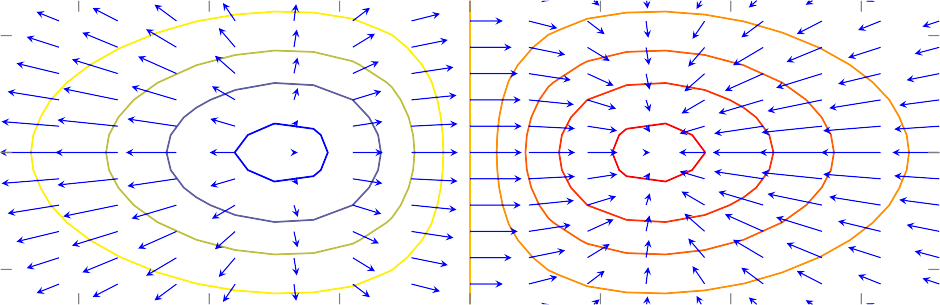 1

0

−1
−1.5
−1
1
1.5
−0.5
0
0.5
21
Ejemplos
Velocidad de un fluido.
Campos gravitatorio y eléctrico (leyes de gravitación universal y Coulomb).
GM
g = −	r	F12  = κ q1q2 u = q2F1
r3
r2
Campos tangentes y normales.
t,
||t,||
r,
||r,||
N =  ru  × rv
r,, ru, rv	t = r˙ =
n = ¨r =
||ru  × rv||
Ejemplo: Campo gradiente
f : D ⊆ Rn  −→ R	�	grad f = ∇f: D ⊆ Rn  −→ Rn
22
Campos conservativos
Definición
Dado F c.v., si ∃ f t.q. F = ∇f, entonces F conservativo y f potencial.
Teorema
∂M	∂N
=
F(x, y) = M(x, y) i + N(x, y) j  conservativo	⇐⇒
∂y	∂x
Ejemplo
F(x, y) = 2x sin y i + x2 cos y j	�	∂M  = 2x cos y = ∂N
∂y	∂x
�	f(x, y) = x2 sin y
23
Divergencia
Definición
div F = ∇ · F = (∂x, ∂y, ∂z) · (M, N, P) = Mx  + Ny  + Pz
Mide el flujo de entrada/salida infinitesimal a través de un punto.
Ejemplo
F(x, y) = (x2  + y2) i + 2xy j	�	∇ · F = 2x + 2x = 4x
1
0
−1
24
1
−1	−0.8	−0.6	−0.4
−0.2	0
0.2	0.4	0.6	0.8
Rotacional (Curl)
Definición
i	j	k
rot F = ∇ × F =  ∂	∂y
M	N	P
∂	= (Py  − Nz) i + (Mz  − Px) j + (Nx  − My) k
x
z
l
l
l
l
Mide la dirección media de giro infinitesimal alrededor de un punto.
25
Teorema
Integrales de Línea y de Superficie II
Integral de línea de un campo vectorial
Definición
Sea C una curva regular a trozos.
Sea r una parametrización de C tal que r([a, b]) = C.
b
F · dr =	F   t ds
·	=   a   ( F ◦  ) ·
r	r,dt
C	C

Ejemplo (Integral sobre circunferencia en primer cuadrante, or. positiva)
C = S1 ∩ {x, y ≥ 0} = tr(r) : r(t) = cos t i + sin t j, t ∈ [0, π/2]
/2
π
2	2
[(x   + y  ) i + 2xy j] · dr =	( i + 2 cos t sin t j) · (− sin t i + cos t j)dt
C
0
π/2
2
=	(− sin t + 2 sin t cos  t)dt = − /3
1
0
26
Ejemplo (Integral sobre circunferencia en primer cuadrante, or. negativa)
C = S1 ∩ {x, y ≥ 0} = tr(r) : r(t) = sin t i + cos t j, t ∈ [0, π/2]
/2
π
2	2
[(x   + y  ) i + 2xy j
] · dr =	( i + 2 sin t cos t j) · (cos t i − sin t j)dt
C
0
/2
π
2
=	(cos t − 2 cos t sin  t)dt =  /3
1
0

Nota: una integral de línea depende de la orientación, no de la parametrización.
Orientación
Curvas abiertas (plano y espacio): indicada por puntos inicio/fin.
Curvas cerradas (plano): se prefiere positiva o antihoraria (región a la  izquierda de la curva).
0
27
Forma diferencial
F(x, y) = M(x, y) i + N(x, y) j ,  dr = dx i + dy j
F · dr = Mdx + Ndy
F(x, y, z) = N(x, y, z) i + M(x, y, z) j + P(x, y, z) k , dr = dx i + dy j + dz k
F · dr = Mdx + Ndy + Pdz
Ejemplo
2	2
2	2
[(x   + y  ) i + 2xy j] · dr =
[(x   + y  )dx + 2xydy]
C
C
0
28
Integral de superficie de un campo vectorial
Definición
Sea S una superficie regular a trozos.
Sea r una parametrización de S tal que r(U) = S.
  S  F · N dS =   U  F · ru ×rv  d(u, v)
Ejemplo (Integral sobre la esfera de radio unidad en primer octante, or. int.)
S = tr(r) : r(u, v) = cos u sin v i + sin u sin v j + cos v k, (u, v) ∈ [0, π/2]2
ru  × rv  = − sin v r
x i+y j+z k
"	--	..
/2    π/2
π
π
— sin v dv du = − 2
r	· N dS =	r · (− sin v r) d(u, v) =
S
U
0	0
0
29
Integral de superficie de un campo vectorial
Ejemplo (Integral sobre la esfera de radio unidad en primer octante, or. ext.)
S = tr(r) : r(u, v) = cos u cos v i + sin u cos v j + sin v k, (u, v) ∈ [0, π/2]2
ru  × rv  = cos v r
x i+y j+z k
"	--	..
/2    π/2
π
π
cos v dv du = 2
r	· N dS =	r · cos v r d(u, v) =
S
U
0	0
Nota: una integral de superficie depende de la orientación, no de la param.
Orientación (de superficies orientables)
Superficies cerradas: interior/exterior.
•  Superficies abiertas: equivale a orientar curvas cerradas (regla del pulgar).
30
Teoremas Fundamentales
Teorema Fundamental de Integrales de Línea
Teorema
C curva regular uniendo p0 con p1.
F c.v. conservativo con potencial f.
F · t ds = f(p1) − f(p0)
C
Ejemplo
C espiral cónica de eje OY uniendo (1, 1, 0) con (0, 4, 4).
∇×�F=0
F(x, y, z) = 2xy i + (x2  + z2) j + 2yz k
f(x, y, z) = y(x2  + z2)
F · t ds = 4 · (02  + 42) − 1 · (12  + 02) = 63
C
π
π
Nota: r(t) = t sin(  t
) i + t j + t cos(  t) k, t ∈ [1
, 4], parametrización irrelevante.
2
2
31
Consecuencias
Teorema
F : D ⊆ Rn  → Rn  continua con D abierto conexo.  Son equivalentes:
1. F conservativo.
2.	F · dr independiente de la curva C en D.
C
J
3.	C  F · dr = 0 para toda curva cerrada C en D.
Demostración
1⇒2: Teorema fundamental.
J
1⇐2: f(p ) =	F · dr potencial, C	une p  con p .
1	01
0	1
C
01
2⇔3: Cij une pi con pj, C = C01 + C10 cerrada.
32
Teorema de Green
Teorema
C curva cerrada regular a trozos  orientada positivamente.
R abierto simplemente conexo  con ∂R = C.
C Mdx+Ndy =   R(Nx−My)dA
Ejemplo
R región encerrada por y = 4x e y = x3.
�	C = ∂R = C1 + C2:	C1 cúbica de (0, 0) a (2, 8) y C2 recta de (2, 8) a (0, 0)
2     4x
x3
3
2
y  dx + (	+ 3xy2   dy
)	=	(3x2  + 3y2  − 3y2)dA =
R	0
3x dydx
x3
C
= . . . = 16
33
Teorema de la Divergencia
Teorema
S superficie cerrada regular a  trozos con orientación exterior.
R abierto simplemente conexo  con ∂R = S.
S  F · NdS =    R ∇ · FdV
Ejemplo
R región encerrada por 4x + 2y + z = 4 en primer octante.
� S = ∂R planos coordenados y 4x + 2y + z = 4 (4 triángulos de borde común).
1    2−2x   4−4x−2y
2
(x  i − y j + z k) · NdS =	R 2xdV =
2xdzdydx
S
0     0	0
2
= . . . =
3
34
Teorema de Stokes
Teorema
C curva cerrada regular a trozos.
S superficie regular a trozos.
C = ∂S, orientación compatible.
F · dr =	∇×F · NdS
C
S
Ejemplo
S región del plano 4x + 2y + z = 4 encerrada en primer octante.
� C = ∂S intersección de 4x + 2y + z = 4 con los planos coordenados.
 C(z i + x j + y k) · r =   S( i + j + k) · NdS
=   z	( i + j + k) · (4 i + 2 j + k)dA
−1( )
S
= 7 · Área(z−1(S)) = 7
35
Copyleft 2020-2022, All Lefts Reversed
Esta presentación fue escrita por Cédric M. Campos durante la pandemia de  coronavirus (COVID-19) para el curso de “Matemáticas II” impartido a estudiantes  de grado de diferentes carreras en la Universidad Rey Juan Carlos.
cba
Esta obra está bajo una licencia Atribución-CompartirIgual 4.0 Internacional (CC  BY-SA 4.0).
Tema 7: Ecuaciones Diferenciales Ordinarias
Matemáticas II
Cédric M. Campos
Universidad Rey Juan Carlos
Curso 2020/2021, Móstoles
Tabla de Contenidos
Ecuaciones diferenciales

EDO de primer orden

EDO de orden superior
1
Ecuaciones diferenciales
Ecuaciones diferenciales
Definición
Una ED es una relación entre una función, sus derivadas y la var. indep.
Ejemplo
y  1 + x
1
y  =
(x11)2  − xx1  = 1	uxx  + uyy  = ut
2
Clasificación.
Dimensión var. indep.: ordinarias vs. en derivadas parciales.
Dimensión var. dep.: simple vs sistema.
Orden de las derivadas: primer vs segundo vs superior.
Forma: implícita vs normal (explícita) vs diferencial.
Presencia var. indep: autónoma vs no-autónoma.
2
Soluciones
Definición
Una solución a una ED es una función que satisface la relación dada por la ED.
Ejemplo
ux  + uy  + 2(x + y)u = 0:	u = exp(−x2  − y2) "0 ux  = −2x exp(−x2  − y2)
x1  = −2ty, y 1  = 2tx:	(x, y) = (cos t2, sin t2) "0 x1  = −2t sin t2
y 1 = 2y/t:	y = t2 ,	y = 3t2 ,	y = kt2
x1  = √1 − x2:	x = ±1 ,	x = sin t "0 √1 − x2  = | cos t|  = cos t = x1
Considerar: dominio de la ecuación.
Estudiar: existencia y unicidad.
3
EDO de primer orden
Ejemplo
Normal:	y 1  =  x2  − y2	f(x, y) =  x2  − y2, D = R2  ∩ {|x| ≥ |y|}
Implícita:	(y 1)2  = x2  − y2	F(x, y, y 1) = x2  − y2  − (y 1)2, D¯ = R3
Normal "0 Implícita, F(x, y, y ,) = y , − f(x, y).
Implícita "0 Normal, elegir una versión de la implícita.
Depende de la inyectividad de la transformación de y ,.
,	dy	M(x,y)
N(x,y)
,	dx
Diferencial "0 Normal, y   =	= −	, x  =	= −
dx	N(x,y)
dy	M(x,y)
Ecuación=Relación entre vars.
Diferencial=Interpretación de las vars.
4
Definición: solución de una EDO de primer orden
g: I ⊆ R → Rn, g ∈ C1, I intervalo
ecuación	realización
forma
normal  implícita
y 1  = f(x, y)	g1(x) = f(x, g(x)) ∀x ∈ I
F(x, y, y 1)=0	F(x, g(x), g1(x)) = 0 ∀x ∈ I
Ejemplo
forma		EDO  normal	y 1  = 2√y
implícita	(y 1)2  = 4y
solución
comprobación
g(x) = x2	g1(x) = 2x = 2|x| = f(x, g(x)), x ≥ 0  g(x) = x2		F(x, g(x)) = (2x)2  − 4x2  = 0, x ∈ R
Notación: conjunto de soluciones
sol(f)	sol(F)
5
Problema de Cauchy o de valores iniciales
Definición
y 1  = f(x, y) = tan α
"0	1 i + f(x, y) j
1
resolver y 1  = f(x, y),	(x, y) ∈ D
sujeto a y(x0) = y0,	(x0, y0) ∈ D
sol(f, (x0, y0))
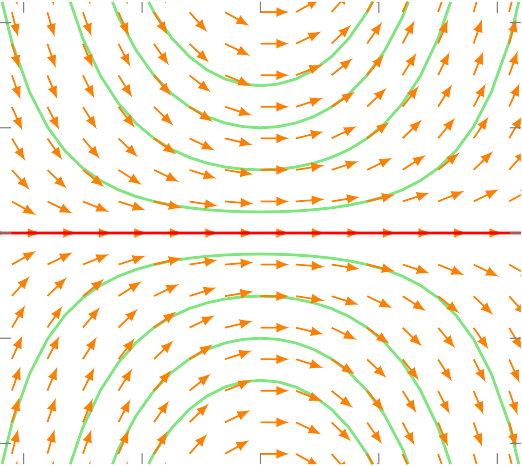 2
1
con dici ó n in icial
Ejemplo
0
resolver y 1  = xy, (x, y) ∈ R2
sujeto a y(0) = 0
y = ex2/2   ∈ sol(f) \ sol(f, (0, 0))
y = 0 ∈ sol(f, (0, 0)) ⊆ sol(f)
−1

−2
−1
1
−2
0
2
6
Problema de Cauchy o de valores iniciales
Definición
y 1  = f(x, y) = tan α
"0	1 i + f(x, y) j
1
resolver y 1  = f(x, y),	(x, y) ∈ D
sujeto a y(x0) = y0,	(x0, y0) ∈ D
sol(f, (x0, y0))
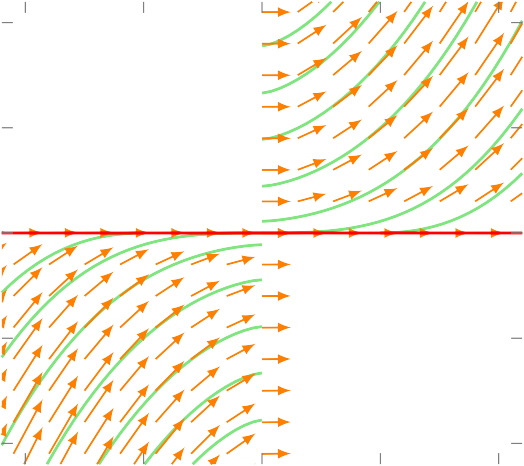 2
1
con dici ó n in icial
Ejemplo
0
resolver y 1  = √xy, xy ≥ 0
sujeto a y(0) = 0
y = (x3/2   + 1)2/9   ∈ sol(f, (0, 0))
y = x3/9  ∈ sol(f, (0, 0))
y = 0 ∈ sol(f, (0, 0))
−1

−2
−1
1
−2
0
2
7
8
Teorema de existencia y unicidad de Picard-Lindelöf
f : D ⊆ R × Rn  → Rn
D abierto, f ∈ C0, f(x, ·) ∈ C1
⇓
sol(f, (x0, y0)) = {g}
∃!g : I = [x0  − α, x0  + α] → Rn
⇓
g1(x) = f(x, g(x)) ∀x ∈ I  g(x0) = y0
Nota: hipótesis original de Picard-Lindelöf es f(x, ·) localmente Lipschitz.
Ejemplo
y 1  = √y  "0  f(x, y) = √y, (x, y) ∈ R × ]0, +∞[
sol. particular
param.
fun.	int.
(
(
1	2
sol
(f) =	g(x) =   (x − k
) , x ≥ k   :  k ∈ R	∪	g(x) = 0, x ∈ R
4
sol. g e neral
sol. s in gular
{(
}
{(
}
1
1  2
2
sol(f, (2, 1 )) =	x  , x ≥ 0
sol
(f, (1
, 1)) =	(x + 1
) , x ≥ −1
4
4
{(
}	{(	 }
1  2
sol(f, (0, 0)) =	x  , x ≥ 0	∪	0
, R
4
9
Ecuaciones en variables separadas
Definición
dy
dx  = g(x)h(y)	p(x)dx + q(y)dy = 0
Ejemplo:	y 1  = 2xy
Método
1.  Reescribir	1 y 1  = 2x
1. Reescribir	1	dy = g(x)
y
h(y) dx
y = 0 sol. sing. const.
Suponer h(y) = 	0
dy
h(y∗) = 0 "0 y∗ sol. sing. const.
2. Integrar
=	2xdx
y
"0  log |y| = x2  + k0, k0  ∈ R
3. Despejar
|y| = k1 exp x2, k1  > 0
y = k2 exp x2, k2  ∈ R
2. Integrar	h(y) =   g(x)dx
3. Despejar
10
Ecuaciones lineales
Ejemplo:	y 1  = x(2y + 1)
Definición
y1 + a(x)y = g(x)
Multiplicar e identificar.
(yu)1  = y 1u − 2xyu = xu
"0 u1 = −2xu
Resolver. u = k0 exp x2  (k0  = 1)
Integrar producto
Método: factor integrante
Multiplicar    e    identificar.  y 1u + yu1  = y 1u + ayu = gu
"0 u1 = au
Resolver factor integrante.
Solución no trivial.
Integrar producto.
yu =  gudx
2	2
y exp x   =	x exp x  dx
1	2
=	exp x   + k  , k   ∈ R
1	1
2
1	2	1
y =	+ k  exp −x  , k   ∈ R
1
2
Nota: fórmula general para PVI.
11
Ecuaciones diferenciales exactas
Definición
Teorema
Mdx + Ndy = 0  :  My  = Nx
(M, N) = (fx, fy) ⇔ My  = Nx
Ejemplo:	ydx + xdy = 0
Método
Comprobar.
My = 1 = Nx
Integrar.
f(x, y) =	ydx = xy + g(y)
1. Comprobar.
Integrar.
f(x, y) =	Mdx + g(y)
Derivar e igualar.
3. Derivar e igualar.
x = fy  = x + g1(y)
"0 g1(y) = 0
4. Resolver.
g(y) = 0  &  f = xy = k, k ∈ R
d
1
N = f  =	[ Mdx
] + g (y)
y
dy
"0 EDO en g
4.  Resolver. "0 f(x, y) = k
12
Ecuaciones diferenciales exactas
Definición
Teorema
Mdx + Ndy = 0  :  My  = Nx
(M, N) = (fx, fy) ⇔ My  = Nx
Método
1. Corregir: factor integrante
Multiplicar.
Mudx + Nudy = 0  : u = u(x, y)
Exigir.
Myu + Muy  = Nxu + Nux
Simplificar.
1. Comprobar y corregir (si  =).
1.1. Multiplicar. 1.2. Exigir.
1.3. Simplificar. 1.4. Resolver.
2. Integrar.
f(x, y) =	Mdx + g(y)
My  − Nx
3. Derivar e igualar.
u = u(x) ⇒ u1(x) =
u
u
N
d
1
N = f  =	[ Mdx
] + g (y)
y
N   − M
dy
x	y
M
1
u = u(y) ⇒ u (y) =
"0 EDO en g
4.  Resolver. "0 f(x, y) = k
1.4. Resolver.
12
Ecuaciones diferenciales exactas
Definición
Teorema
Mdx + Ndy = 0  :  My  = Nx
(M, N) = (fx, fy) ⇔ My  = Nx
Ejemplo:	ydx + dy = 0
Método
Comprobar y corregir.
yexdx + exdy = 0
Integrar.
1. Comprobar y corregir (si  =).
1.1. Multiplicar. 1.2. Exigir.
1.3. Simplificar. 1.4. Resolver.
2. Integrar.
f(x, y) =	Mdx + g(y)
x	x
f =	e  dy = e  y + h(x)
3. Derivar e igualar.
yex  = fx  = exy + h1(x)
"0 h1(x) = 0
4. Resolver.
h(x) = 0  &  f = exy = k, k ∈ R
3. Derivar e igualar.
d
1
N = f  =	[ Mdx
] + g (y)
y
dy
"0 EDO en g
4.  Resolver. "0 f(x, y) = k
12
Ecuaciones homogéneas
Definición
f : D ⊆ Rn  → Rn  homogénea de grado α > 0 sii
f(tx1, . . . , txn) = tαf(x1, . . . , xn) ∀t > 0
13
Ecuaciones homogéneas
Definición
Definición
y1  = f(x, y)
f homo. de grado 0
M(x, y)dx + N(x, y)dy = 0  M, N homo. de mismo grado
Método
Ejemplo:	(x + y)dx − xdy = 0
Comprobar.
Transformar.
u = y/x	"0	y = xu
y 1  = u + xu1
u + xu1  = f(x1, xu)
Resolver. (vars. seps.)
Deshacer cambio.
Comprobar.
(tx + ty) = tx  &  (tx) = t(x)
Transformar.  dy	x + y
"0 u + xu 1  = 1
dx =	x
3. Resolver.
u = log k1|x|, k1  > 0
4. Deshacer cambio.
y = x log k1|x|, k1  > 0
13
EDO de orden superior
Ecuaciones lineales de segundo orden con coeficientes constantes
Definición: versión homogénea
Teorema
L[y] = y 11 + a1y 1 + a0y = 0
sol(f) = kern(L) = (conj. fund.)
Ejemplo:	y 11 − 3y 1 + 2y = 0
Método: descomp. espectral (diag.)
Polinomio característico.
p(λ) = λ2  − 3λ + 2
= (λ − 1)(λ − 2)
Conjunto fundamental.
{ex, e2x}
Solución.
y = c0ex  + c1xe2x
1. Factorizar pol. característico.  p(λ) = λ2  + a1λ + a0
= (λ − λ0)(λ − λ1)
2. Conjunto fund. de soluciones.
λ0   = λ1  "0 {eλ0 x, eλ1 x}
λ0  = λ1  "0 {eλ0 x, xeλ0 x}
λ0  = α ± iβ "0 {eαx cos βx, eαx sin βx}
3. Solución biparamétrica.
14
Ecuaciones lineales de segundo orden con coeficientes constantes
Definición: versión homogénea
Teorema
L[y] = y 11 + a1y 1 + a0y = 0
sol(f) = kern(L) = (conj. fund.)
Ejemplo:	y 11 + 4y 1 + 4y = 0
Método: descomp. espectral (diag.)
Polinomio característico.
p(λ) = λ2  + 4λ + 4
= (λ − (−2))2
Conjunto fundamental.
{e−2x, xe−2x}
Solución.
y = c0e−2x  + c1xe−2x
1. Factorizar pol. característico.  p(λ) = λ2  + a1λ + a0
= (λ − λ0)(λ − λ1)
2. Conjunto fund. de soluciones.
λ0   = λ1  "0 {eλ0 x, eλ1 x}
λ0  = λ1  "0 {eλ0 x, xeλ0 x}
λ0  = α ± iβ "0 {eαx cos βx, eαx sin βx}
3. Solución biparamétrica.
14
Ecuaciones lineales de segundo orden con coeficientes constantes
Definición: versión homogénea
Teorema
L[y] = y 11 + a1y 1 + a0y = 0
sol(f) = kern(L) = (conj. fund.)
Ejemplo:	y 11 − 2y 1 + 5y = 0
Método: descomp. espectral (diag.)
Polinomio característico.
p(λ) = λ2  − 2λ + 5
= (λ − 1)2  + 22
Conjunto fundamental.
{ex cos 2x, ex sin 2x}
Solución.
y = c0ex cos 2x + c1ex sin 2x
1. Factorizar pol. característico.  p(λ) = λ2  + a1λ + a0
= (λ − λ0)(λ − λ1)
2. Conjunto fund. de soluciones.
λ0  = 	λ1  "0 {eλ0 x, eλ1 x}
λ0  = λ1  "0 {eλ0 x, xeλ0 x}
λ0  = α ± iβ "0 {eαx cos βx, eαx sin βx}
3. Solución biparamétrica.
14
Ecuaciones lineales de segundo orden con coeficientes constantes
Definición: versión no-homogénea
Teorema
L[y] = y 11 + a1y 1 + a0y = g(x)
yno-homo.  = yhomo.  + ypart.
Método: coeficientes indeterminados
Ejemplo:   y 11 − 2y 1 + 5y = 2(x − 2)ex
1. Suposición.
Caso R: g(x) = P(k)(x)eλx
1. Suposición.
λ = 1 raíz (val. prop.)? no
"0 yp  = (a + bx)ex
2. Determinar Q.
y,p  = (a + b + bx)ex
y,p, = (a + 2b + bx)ex
⇒ ypart. = Q(k)(x)eλx
Caso I: g(x) = P(k)(x)eαxtrig(βx)
(k)
αx
⇒ y	= Q   (x
)e	cos βx
part.
1
(k)
αx
+Q   (x
)e	sin βx
2
λ o α + iβ son raíz
4(a + bx)ex  = 2(x − 2)ex
⇒ Q → xmQ (m = multiplicidad)
1
2
"0 a = −1, b =
2. Determinar Q.
1
x
3.  y = [c   cos 2x + c  sin 2x + (  x−1
)]e
ypart. satisface la EDO.
0	1
2
15
Ecuaciones lineales de segundo orden con coeficientes constantes
Definición: ver. no-homo. superpuesta
Teorema
L[y] = g1(x) + g2(x)
ypart.  = ypart.,1  + ypart.,2
Método: principio de superposición
Ejemplo:	y 11 − y = 3x − 2 sin x
1. Resolver homogénea.
yhomo.
2. Resolver no-homogénea parcial.
ypart.,j, j = 1, 2
3. Resolver no-homogénea.
yno-homo.  = yhomo.  + ypart.,1  + ypart.,2
1. Resolver homogénea.
p(λ) = (λ−1)(λ+1) "0 yh  = c1ex +c2e−x
2. Resolver no-homogénea parcial.
yp,1  = a + bx "0 yp,1  = −3x
yp,2  = a cos x + b sin x "0 yp,2  = sin x
3. Resolver homogénea.
ynh  = c1ex  + c2e−x  − 3x + sin x
Nota: (todo) válido para orden n.
n
m
(k)
L[y] =	a
y	=	g (x)
k
j
k=0
j=1
16
Copyleft 2020-2022, All Lefts Reversed
Esta presentación fue escrita por Cédric M. Campos durante la pandemia de  coronavirus (COVID-19) para el curso de “Matemáticas II” impartido a estudiantes  de grado de diferentes carreras en la Universidad Rey Juan Carlos.
cba
Esta obra está bajo una licencia Atribución-CompartirIgual 4.0 Internacional (CC  BY-SA 4.0).
Cálculo Numérico con Octave
Laboratorio de Matemáticas II
Cédric M. Campos
Universidad Rey Juan Carlos
Cursos 2019-2021, Móstoles
Tabla de Contenidos
Interpolación Numérica

Derivación Numérica

Integración Numérica
1
Interpolación Numérica
Polinomios de Lagrange (Definición)
{x0, x1, . . . , xn  ∈ R : i /= j ⇒ xi  /= xj}	'v'- 	{x0  < x1  < . . . < xn}
Definición: polinomios de Lagrange
rr
x − x	x
— x	x − x	x − xn
0	1
k
n   i
L (x) =
=	·
·	. . .	·
xi  − xk	xi  − x0
xi  − x1
xi  − xn
x  − x
k =i
i
xi − x i
2
Polinomios de Lagrange (Propiedades)


0,	i /= j
n
L (x ) = δ =
i	j	ij
1,	i = j
Ejemplo
L3(0.1) = 0	L3(0.2) = 0	L3(0.5) = 1	L3(0.9) = 0
2	2	2	2
Teorema
n
{L (x
) : i = 0, 1, . . . , n} base de polinomios de grado ≤ n.
i
Ejemplo
2	3	3
3
3
3
∃!c  : 3 − 2x − x   + 2x   = c  L  (x
) + c  L  (x
) + c  L  (x
) + c  L  (x)
1
2
3
i	0
1
0
2
3
3
Polinomio Interpolador (Forma de Lagrange)
f
{x0, x1, . . . , xn}	−→
{f0, f1, . . . , fn}
nodos	datos
Definición: polinomio interpolador (forma de Lagrange)
n
n	n	n
n
p  (x) =	f
L (x
) = f  L  (x) + f  L  (x) + · · · + f  L  (x)
n
1
n
0
i
0
1
n
i
i=0
Propiedad
pn(xi) = f(xi)	&	pn(x) ≈ f(x)	(¡cuidado!)
Teorema: error y cota (demostración con forma de Newton)
f (n+1)(ξ)
M
f(x) − pn(x) =  (n + 1)! Π(x)	"/'7 	|f(x) − pn(x)| ≤ (n + 1)! |Π(x)|
4
Polinomio Interpolador (Forma de Newton)
5
newtonCoeff.m
function p  = newtonCoeff ( x , y )
n  = length ( x ) ;
p  = y ;
for    i    =    2 : n
5	p ( i  : n )   =   ( p ( i  : n ) −p ( i  − 1 : n − 1 ) )
endfor
endfunction
. /    ( x ( i  : n ) −x ( 1 : n− i + 1 ) ) ;
newtonPoly.m
function p  = newtonPoly ( x0 , x , f )
n  = length ( x ) ;
F  = newtonCoeff ( x , f ) ;  4	p   =   F ( n ) ;
5	for    i    =   n − 1 : − 1 : 1
6
endfor
endfunction
p   =   F ( i ) +p . * ( x0 −x ( i ) ) ;
6
script1.m
1	f   =  @( x )   ( x − 1 ) . * log ( 1 + x . ^ 2 ) . / sqrt ( 1 + ( x − 1 ) . ^ 2 ) ;
2	x i    =	− . 5 : . 5 : 1 . 5 ;
3	f i    =   f ( x i ) ;
4	xs   =   l inspace ( − 1 , 2 , 3 8 7 ) ;
f s   =   f ( xs ) ;
f igure
axis ( [ xs ( 1 ) , xs ( end ) , min ( f s ) , max ( f s ) ] )
hold on
plot ( xs , fs  ,  ’ b− ’  ,    ’ l inewidth  ’  , 2 )
plot ( xi  , f i  ,  ’ ro ’  ,  ’ l inewidth  ’  , 2 )
for    i = 2 : length ( x i )
pause
ps   =   newtonPoly ( xs , x i  ( 1 :  i )  , f i  ( 1 :  i ) ) ;
plot ( xs , ps ,  ’ g− ’  ,  ’ l inewidth  ’  , 2 ) ;
endfor
plot ( xs , fs  ,  ’ b− ’  ,  ’ l inewidth  ’  , 2 )
plot ( xi  , f i  ,  ’ ro ’  ,  ’ l inewidth  ’  , 2 )
hold    o f f
7
Derivación Numérica
∀x ∈ [x0, xn] pn(x) ≈ f(x)	 	p n(x) ≈ f  (x), p n (x) ≈ f   (x), pn   (x) ≈ f    (x), . . .
{x0, x1}   p1(x) = f [x0] + f [x0, x1](x − x0) ⇒ p1(x) = f [x0, x1] = f(x1) − f(x0)
x1  − x0
Conjetura
∀x ∈ [x0, x1] f  (x) = f(x1) − f(x0) + Eder.(x)
x1  − x0
peq u eño
f  (x0) = l´ım f(x0  + h) − f(x0)  h→0 f	h
h = x1  − x0
(x1) − f(x1  − h)
f (x1) = l´ım
h
h→0
8
Diferencias Progresiva y Regresiva a 2 Nodos
Diferencia progresiva
Diferencia regresiva
f(x0  + h) − f(x0)
f(x  ) − f(x   − h)
1	1
f (x ) ≈
f (x ) ≈
0
1
h
h
Taylor:
Taylor:
f(x0  + h) − f(x0) = f  (x0) + 1 f   (ξ)h  h	2
1
2
f(x ) =
f(x  ) + f  (x  )(
−h) +	f  (ξ)(
−h)
1	1
0
2
Error regresivo
Error progresivo
1
2
Eder.(x1) = 1 f   (ξ)h
E	(x ) = − f  (ξ)h
der.      0
2
9
Diferencia Central a 2 Nodos
= x0  + αh
x    = (1 −
α)x
+ αx
α ∈ [0
, 1] 1→ x    ∈ [x  , x  ]
α
α	0	1
0	1
comb.  li n. conv.   	x1  + (α − 1)h
1
2
1
3
f(x0) = f(xα) + f (xα)(−αh)	+  f  (x
)(−αh)
+  f   (ξ)(
−αh)
α
2
6
)
)
)
2
3
1
1
f(x  ) = f(x  ) + f  (x  ) (1 −
α)h  +  f  (x  ) (1 −
α)h	+   f    (ξ) (1 −
α)h
1	α	α
α
2
6
)
f(x  ) − f(x  )
1
0
3	3	   	2
1
1
E	(x  ) = f  (x  ) −
=  (2
α − 1)f   (x  )h −	(1 − α)  + α ) f    (ξ)h
α
der.      α	α
¿= 0?
2
6
h
10
d1f.m
function    d 1 f   =   d 1 f ( f  , x , h , method )
switch method
case    ’ pro2 ’
4	d 1 f   =   ( f ( x+h ) − f ( x ) ) /h ;
5	case  ’ reg2 ’
6	d 1 f   =   ( f ( x ) − f ( x−h ) ) /h ;
7	case    ’ cen2 ’
8	d 1 f   =   ( f ( x+h/ 2 ) − f ( x−h/ 2 ) ) /h ;
9	case    ’ pro3 ’
10
11
12
13
14
15
16
endswitch
end
d 1 f   =   ( −3* f ( x ) +4* f ( x+h ) − f ( x+2*h ) ) /2/h ;
case  ’ reg3 ’
d 1 f   =   ( f ( x −2*h ) −4* f ( x−h ) +3* f ( x ) ) /2/h ;
case    ’ cen3 ’
d 1 f   =   ( f ( x+h ) − f ( x−h ) ) /2/h ;
otherwise
error ( ” method=[\  ’ pro\ ’ |\  ’ reg\ ’ |\  ’ cen\ ’ ] [ 2 | 3 ] ” )
11
script2.m
f   = @( x )   exp ( x ) ; % function
x0  = 0 ;	% point
d 1 fx 0   =   exp ( x0 ) ;   %  de r iv a t iv e    at    point     4	h   =    [ 0 . 8  , 0 . 4  , 0 . 2  , 0 . 1  , 0 . 0 5 ] ;   %  increments
errs  = zeros ( 3 , length ( h ) ) ;	% errors
for    i = 1 : length ( h )
7	errs ( 1 , i )   = d 1 fx 0  − d 1 f ( f , x0 , h ( i ) , ’ pro2 ’ ) ;
8	errs ( 2 , i )   = d 1 fx 0  − d 1 f ( f , x0 , h ( i ) , ’ reg2 ’ ) ;
9	errs ( 3 , i )   = d 1 fx 0  − d 1 f ( f , x0 , h ( i ) , ’ cen2 ’ ) ;
endfor
f p r i n t f ( ’ ��h��|�progresive�|�regresive�|���central  \n ’ ) 12	f p r i n t f ( ’ −−−−−−−−−−−−−−−−−−−−−−−−−−−−−−−−−−−−−−−−−\n ’ )
13	f p r i n t f ( ’ %.2 f�|��%.6 f�|��%.6 f�|�%.6 f \n ’ , [ h ; errs   ] )
12
Diferencias a 3 Nodos
{x0, x1, x2}   p2(x) = f [x0] + f [x0, x1](x − x0) + f [x0, x1, x2](x − x0)(x − x1)
⇒ p2(x) = f [x0, x1] + f [x0, x1, x2](2x − x0 − x1)
Dif. progresiva (x = x0)
Dif. central (x = x1)
Dif. regresiva (x = x2)
−3f   + 4f   −
f
f −
f
f   − 4f   + 3f
0  	1  	2
2  	0
0  	1  	2
f (x ) ≈
f (x ) ≈
f (x ) ≈
1
0
2
2h
2h
2h
1       	2
Eder.(x0) = 1 f    (ξ)h2
E	(x ) = − f   (ξ)h
Eder.(x2) = 1 f    (ξ)h2
1
der.
3
6
3
√
f −
f	f   − 2f   + f
2  	1
2  	1  	0
∗
*	3   iv	3
x∗ = x1 ± h/√3  ⇒ f (x ) ≈
±
& E	(x ) = ±	f  (ξ)h
der.
54
2h
√3h
1
h
En general: dado x ∈ [x , x ] (v.gr. x ∈ {x , x , . . . , x }), f (x) ≈
c f  tq	c = 0.
0	n	0	1	n
i i
i
13
Diferencias Segundas a 3 Nodos
{x0, x1, x2}   p2(x) = f [x0] + f [x0, x1](x − x0) + f [x0, x1, x2](x − x0)(x − x1)
⇒  p 2 (x) = 2f[x0, x1, x2]
Diferencia Segunda
f   − 2f   + f
0  	1  	2
∀x ∈ [x  , x  ], f   (x
) ≈
h2
0	2
Err. progresivo (x = x0)
Err. central (x = x1)
Err. regresivo (x = x2)
1
1     iv	2
E	(x ) = − f   (ξ)h
E	(x ) = −	f  (ξ)h
Eder.(x2) = 1 f    (ξ)h
der.      0
der.      1
2
24
2
14
d2f.m
function    d2 f   =   d2 f ( f  , x , h , method )
switch method
case    ’ pro ’
4
5
6
7
8
9
10
11
12
endswitch
end
d2 f   =   ( f ( x ) −2* f ( x+h ) + f ( x+2*h ) ) /h ^ 2 ;
case  ’ reg ’
d2 f  = ( f ( x −2*h ) −2* f ( x−h ) + f ( x ) ) /h ^ 2 ;
case    ’ cen ’
d2 f  = ( f ( x−h ) −2* f ( x ) + f ( x+h ) ) /h ^ 2 ;
case    ’ pro2 ’
d2 f  = ( 2 * f ( x ) −5* f ( x+h ) +4* f ( x+2*h ) − f ( x+3*h ) ) /h ^ 2 ;
otherwise
error ( ” method=[\  ’ pro\ ’ |\  ’ reg\ ’ |\  ’ cen\ ’ ] ” )
15
script3.m
f   = @( x )   exp ( x ) ; % function
x0  = 0 ;	% point
d2 fx0   =   exp ( x0 ) ;   %  de r iv a t iv e    at    point     4	h   =    [ 0 . 8  , 0 . 4  , 0 . 2  , 0 . 1  , 0 . 0 5 ] ;   %  increments
errs  = zeros ( 3 , length ( h ) ) ;	% errors
for    i = 1 : length ( h )
7	errs ( 1 , i )   =   d2 fx0   −   d2 f ( f  , x0 , h ( i )  ,  ’ pro ’ ) ;
8	errs ( 2 , i )   =   d2 fx0   −   d2 f ( f  , x0 , h ( i )  ,  ’ reg ’ ) ;
9	errs ( 3 , i )   =   d2 fx0   −   d2 f ( f  , x0 , h ( i )  ,  ’ cen ’ ) ;
endfor
f p r i n t f ( ’ ��h��|�progresive�|�regresive�|���central  \n ’ ) 12	f p r i n t f ( ’ −−−−−−−−−−−−−−−−−−−−−−−−−−−−−−−−−−−−−−−−−\n ’ )
13	f p r i n t f ( ’ %.2 f�|��%.6 f�|��%.6 f�|�%.6 f \n ’ , [ h ; errs   ] )
16
Integración Numérica
Reglas simples
{x0,...,xn}
f(x) ↓ pn(x)
≈
x∗∈{x0,...,xn}
n
n
↓
1
hm
(m)
(m)    ∗	∗
f	(x ) ≈ p	(x ) =
c f
:	c  = 0
k k
k
n
k=0
k=0
n
b
b
b
n
f x dx
( )	≈	pn( )
x dx =
fkLk(x)dx
a
a
a
k=0
n
n
= (b − a)	c f
:	c
= 1
k k
k
Eder.  = Eder.(f, x, h)
Eint.  = Eint.(f, b − a)
k=0
k=0
Error:
n
n
b − a  D
=
d f
:	d  = D
k k
k
k=0
k=0
17
Reglas rectangulares simples
⇒	a   f x dx	f	b	a
b
(  )	≈  0  · (   −   )
x0 ∈ [a, b]	 	p0(x) = f0
a+b  2
Soporte
x0 = a
x0 = b
x  =
0
Regla  Error
a+b
f(a)(b − a)
f(b)(b − a)
f(	)(
b − a)
2
1
2
1
2
1
3
f  (ξ)(b − a)
— f (ξ)(
b − a)
—	f  (ξ)(
b − a)
2
2
24
Error a derecha
f(x)dx = F(b) − F(b − (b − a))
Error en centro
f(x)dx = F(c + b−2 a ) − F(c − b−2 a )
Error a izquierda
(  )	= F(a + (b − a)) − F(a)
b
b
f x dx
a
a
2
1
= F (a)(b − a) +   F  (ξ)(
b − a)
2
b
2
1
= f(a
)(b − a) +   f  (ξ)(
b − a)
18
2
a
Errores
(  )	=
0
19
Reglas simples
{x0,...,xn}
{f0,...,fn}
n
↓
↓
b
b
n
[a, b]
(b−a)ck =	Lk(x)dx
f(x)dx = (b−a)
ckfk+Eint.
a
a
k=0
¿pe q u e ño?
↓
¿{x0,...,xn}?
Reglas de Newton-Cotes: h = xk  − xk−1
Cerradas: x0  = a, xn  = b, h = b − a
n
b − a
Abiertas: x0  = a + h, xn  = b − h, h = n + 2
Reglas de cuadratura gaussiana: {x0, . . . , xn} “óptimos”
a + b	xk  + xn−k
2	=	2
En todo caso:
20
2	1, 1	2
3	1, 4, 1	6
4	1, 3, 3, 1	8
5	7, 32, 12, 33, 7	90
2m (−1)
Trapecio  Simpson
3/8 de Simpson  Boole
1     (2)
3
—   f	(ξ)h
12
1     (4)
5
—	f	(ξ)h
90
3     (4)	5
—	f	(ξ)h
80
8	(6)	7
—	f	(ξ)h
945
∝ f (2m)(ξ)h2m+1
21
1	1	1
2	1, 1	2
3	2, −1, 2	3
4	11, 1, 1, 11	24
2m (−1)
Rect. o pto. medio  Trapecio
1    (2)	3
f	(ξ)h
3
3 (2)
3
f	(ξ)h
4
14 (4)
5
f	(ξ)h
Milne
45
95     (4)	5
f	(ξ)h
144
∝ f (2m)(ξ)h2m+1
22
1
2
3
4
N
2
1
1
24
0
f (2)(ξ)(b − a)3
± √1
1
f (4)(ξ)(b − a)5
4320
3
8 , 5
3
1	    (6)
126000
7
0, ±
f	(ξ)(b − a)
5
9   9
18∓√30
3	2	5
±	±
7	7	6
36
∝ f (2N)(ξ)(b − a)2N+1
23
Reglas compuestas
Desventajas de las reglas simples.
Determinación de reglas:	¿xk?	¡¿ck?!
Poco control sobre el error:	K f (m)(ξ)(b − a)m+1
¡b − a fijo!	¿K?
Efecto Runge:	E −n−→−∞→ ∞
Regla compuesta
1.  Partición a = x0  < x1  < · · · < xN  = b.
J
J
b
N−1     x
2.  Aditividad de la integral,	f
(x)dx =
f(x)dx.
k+1
a	k=0   xk
Regla simple por sumando (iguales/diferentes).
Error global igual a la suma de errores locales (en gral., menor en 1 orden).

Nota: desventajas     ventajas.
24
h = b − a
xk  + xk+1
1
= a + (k +   )h
xk = a + kh	xk   1 =
+ 2	2
N	2
Regla del punto medio compuesta
N−1
b
f(x)dx ≈ h	f(xk+ 1 )
2
a
k=0
Regla del trapecio compuesta
N−1
)
b
h
f(x)dx ≈ 2 f a
( ) + f(b)  + h	f(xk)
a
k=1
Regla del Simpson compuesta
a
N−1
)	 	)
b
h	h
(  ) − f(a)
f(x)dx ≈	f(xk) + 2f(xk+ 1 ) +	f b
6
2
3 k=0
25
N
N
N
(p)	q+1
q+1
(p)
±K f	(ξ )h	=
Kh
 	±
f	(ξ )
ξk  ∈ [xk−1, xk]
|E| =	E    =
k
k
k
k=1
k=1
k=1
N
N
q+1
(p)
q+1
q+1
f	(ξ ) ≤ Kh
M   = Kh	NM
Mp  =  m´ax  | f (p)(ξ)|
≤ Kh
p
p
k
ξ∈[a,b]
k=1
k=1
= Khq(b − a)Mp
Cotas de error global
b−a M2h2	b−a M2h2	 b−a M4h4  24		12	2880
error
Discusión: pto. medio / trapecio (abierta/cerrada) vs. simple / compuesta
26
intOpenTrapezoid.m
function    I    =   int OpenTrapezoid ( f  , a , b , N)
x   =   l inspace ( a , b , N+ 1 ) ;  3	H   =   ( b−a ) /N;
4	h   =   H/ 3 ;
5	I    =   0 ;
6	for   k   =    1 : N
7	I    +=    f ( x ( k ) +h )   +   f ( x ( k + 1 ) −h ) ;
8	endfor
9	I    *=   H/ 2 ;
10	endfunction
27
script4.m
1	f   = @( x )   exp ( x ) ; % function  2	a   =   0 ;   b   =    1 ;
3	I    =   e − 1 ;
N  = 2 . ^ ( 1 : 5 ) ;	% subintervals
errs  = zeros ( 1 , length ( N) ) ;	% errors
for    i = 1 : length ( N)
errs ( i )   = I − int OpenTrapezoid ( f , a , b , N( i ) ) ;
endfor
f p r i n t f ( ’ ��N�|�Trapezoid\n  ’ ) 10	f p r i n t f (  ’ −−−−−−−−−−−−−−−−\n ’ )
11	f p r i n t f (  ’ �%2d�|��%.6 f�\n ’  , [ N ; errs ] )
%  i n t e r v a l
%  d e f in i t e    in t e g r a l
28
Copyleft 2020-2022, All Lefts Reversed
Esta presentación fue escrita por Cédric M. Campos durante la pandemia de  coronavirus (COVID-19) para el curso de “Matemáticas II” impartido a estudiantes  de grado de diferentes carreras en la Universidad Rey Juan Carlos.
cba
Esta obra está bajo una licencia Atribución-CompartirIgual 4.0 Internacional (CC  BY-SA 4.0).